Rheumatic heart diseaseDr. Wiam KhraisatConsultant histopathologist
10 November 2021
Rheumatic Valvular Disease
Rheumatic fever is an acute, immunologically mediated, multisystem inflammatory disease that occurs after group A β-hemolytic streptococcal infections (usually pharyngitis, but also occasionally infections at other sites, such as skin).
Rheumatic heart disease is the cardiac manifestation of rheumatic fever.
It is associated with inflammation of all parts of the heart, but valvular inflammation and scarring produce the most important clinical features.
The valvular disease principally takes the form of deforming fibrotic mitral stenosis; indeed rheumatic heart disease is essentially the only cause of acquired mitral stenosis.
Pathogenesis
Acute rheumatic fever is a hypersensitivity reaction classically attributed to antibodies directed against group A streptococcal molecules that cross-react with host myocardial antigens (see also Chapter 5).
In particular, antibodies against M proteins of certain streptococcal strains bind to proteins in the myocardium and cardiac valves and cause injury through the activation of complement and Fc receptor–bearing cells (including macrophages).
CD4+ T cells that recognize streptococcal peptides can cross-react with host antigens and elicit cytokine-mediated inflammatory responses.
The characteristic 2- to 3-week delay in symptom onset after infection is explained by the time needed to generate an immune response; streptococci are completely absent from the lesions.
Since only a small minority of infected patients develop rheumatic fever (estimated at 3%), genetic susceptibility to the development of the cross-reactive immune responses is likely in those affected.
The deforming fibrotic lesions are the predictable consequence of healing and scarring associated with the resolution of the acute inflammation.
Acute rheumatic fever
is characterized by discrete inflammatory foci within a variety of tissues.
The myocardial inflammatory lesions—called Aschoff bodies—are pathognomonic for rheumatic fever; these are collections of lymphocytes (primarily T cells), scattered plasma cells, and plump activated macrophages called Anitschkow cells associated with zones of fibrinoid necrosis.
The Anitschkow cells have abundant cytoplasm and nuclei with chromatin that is centrally condensed into a slender, wavy ribbon (so-called “caterpillar cells”).
During acute rheumatic fever, Aschoff bodies can be found in any of the three layers of the heart—pericardium, myocardium, or endocardium (including valves).
Hence, rheumatic fever is said to cause pancarditis, with the following salient features:
• The pericardium may exhibit a fibrinous exudate, which generally resolves without sequelae.
 • The myocardial involvement—myocarditis—takes the form of scattered Aschoff bodies within the interstitial connective tissue.
 • Valve involvement results in fibrinoid necrosis and fibrin deposition along the lines of closure  forming 1- to 2-mm vegetations—verrucae—that cause little disturbance in cardiac function.
Chronic rheumatic heart disease
is characterized by organization of acute inflammation and subsequent scarring. 
Aschoff bodies are replaced by fibrous scar so that these lesions are rarely seen in chronic disease. 
Most characteristically, valve cusps and leaflets become permanently thickened and retracted. 
Classically, the mitral valves exhibit leaflet thickening, commissural fusion and shortening, and thickening and fusion of the chordae tendineae. 
Fibrous bridging across the valvular commissures and calcification create “fishmouth” or “buttonhole” stenoses. 
Microscopic examination shows neovascularization and diffuse fibrosis that obliterates the normal leaflet architecture.
The most important functional consequence of rheumatic heart disease is valvular stenosis and regurgitation; stenosis tends to predominate.
The mitral valve alone is involved in 70% of cases, and combined mitral and aortic disease in seen in another 25%; the tricuspid valve is less frequently (and less severely) involved; and the pulmonic valve almost always escapes injury.With tight mitral stenosis, the left atrium progressively dilates owing to pressure overload, precipitating atrial fibrillation.
The combination of dilation and fibrillation is a fertile substrate for thrombosis, and formation of large mural thrombi is common. 
Long-standing passive venous congestion gives rise to pulmonary vascular and parenchymal changes typical of left-sided heart failure. 
In time,this leads to right ventricular hypertrophy and failure.With pure mitral stenosis, the left ventricle generally is normal.
Clinical Features
Acute rheumatic fever occurs most often in children; the principal clinical manifestation is carditis.
Nevertheless, about 20% of first attacks occur in adults, with arthritis being the predominant feature. 
Symptoms in all age groups typically begin 2 to 3 weeks after streptococcal infection and are heralded by fever and migratory polyarthritis— one large joint after another becomes painful and swollen for a period of days, followed by spontaneous resolution with no residual disability. 
Although cultures are negative for streptococci at the time of symptom onset, serum titers of antibodies against one or more streptococcal antigens (e.g., streptolysin O or DNAase) usually are elevated. 
The clinical signs of carditis include pericardial friction rubs and arrhythmias; myocarditis may be sufficiently severe to cause cardiac dilation and resultant functional mitral insufficiency and CHF. 
Nevertheless, less than 1% of patients die of acute rheumatic fever.
The diagnosis of acute rheumatic fever is made based on serologic evidence of previous streptococcal infection in conjunction with two or more of the Jones criteria: 
(1) carditis
(2) migratory polyarthritis of large joints
(3) subcutaneous nodules
(4) erythematous annular rash (erythema marginatum) in the skin
(5) Sydenham chorea, a neurologic disorder characterized by involuntary purposeless, rapid movements (also called St. Vitus dance). 
Minor criteria such as fever, arthralgias, EKG changes, or elevated acute phase reactants also can help support the diagnosis.
Chronic rheumatic carditis
Usually is not clinically evident until years or even decades after the initial episode of rheumatic fever. 
At that time, the signs and symptoms of valvular disease depend on which cardiac valve(s) is involved. 
In addition to various cardiac murmurs, cardiac hypertrophy and dilation, and CHF, patients with chronic rheumatic heart disease often have arrhythmias (particularly atrial fibrillation in the setting of mitral stenosis), and thromboembolic complications due to atrial mural thrombi. 
In addition, scarred and deformed valves are more susceptible to infective endocarditis.
Surgical repair or replacement of diseased valves—mitral valvuloplasty—has greatly improved the outlook for patients with rheumatic heart disease.
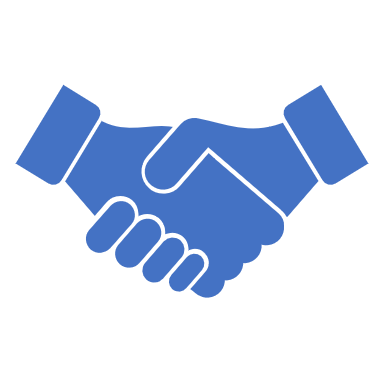 Thank you..